স্বাগতম
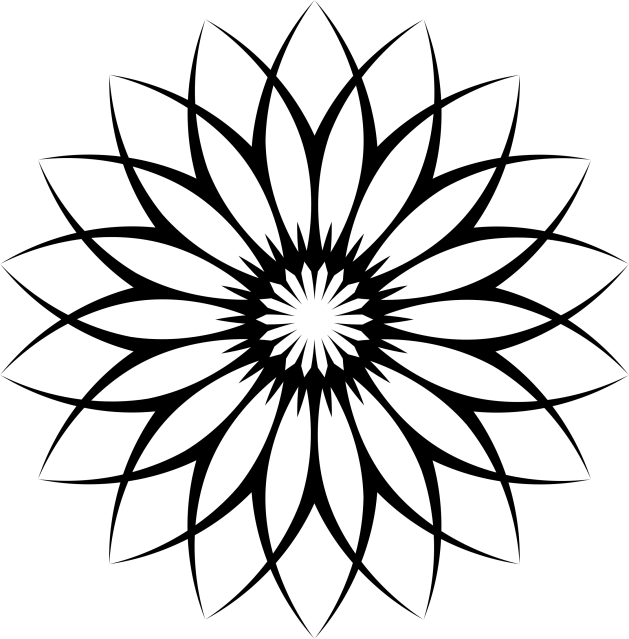 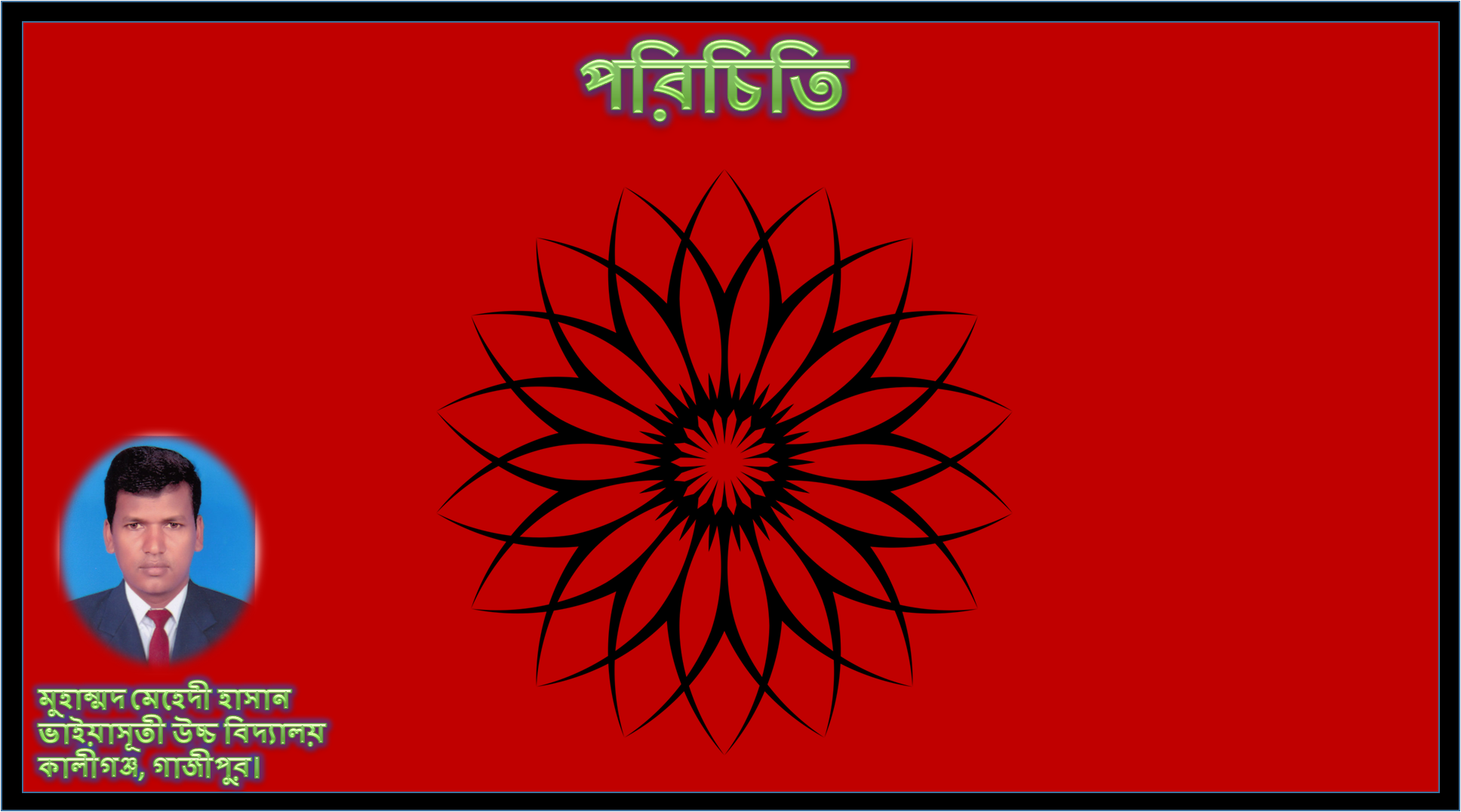 বাংলা ব্যাকরণ
নবম শ্রেণি
সমাস
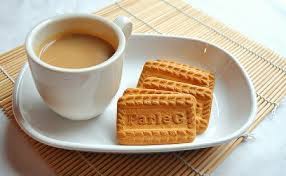 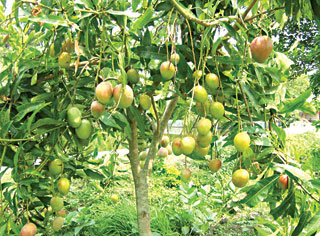 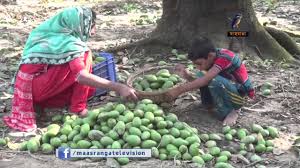 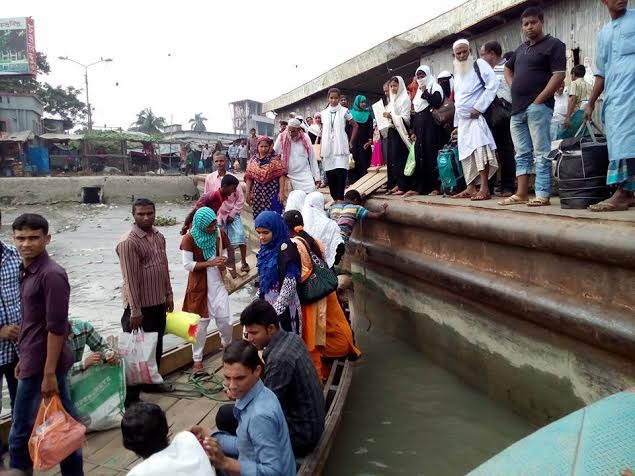 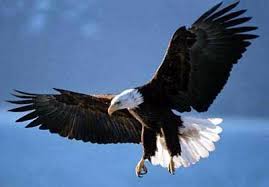 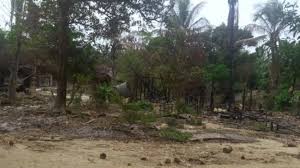 পাঠ শিরোনাম
বাংলা ব্যাকরণ অংশ
সমাস
শিখনফল
এ পাঠ শেষে শিক্ষার্থীবৃন্দ-

ক. দ্বন্দ্ব,তৎপুরুষ,কর্মধারয় ও বহুব্রীহি সমাসের প্রকার চিহ্নিত করতে পারবে।
খ. ব্যাসবাক্য নির্নয় করতে পারবে।
গ. সহজ,সংক্ষিপ্ত ও প্রাঞ্জল বাক্য গঠন করতে পারবে।
দ্বন্দ্ব সমাসের প্রকারভেদ
১.মিলনার্থক দ্বন্দ্ব।
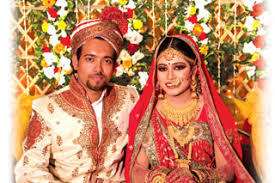 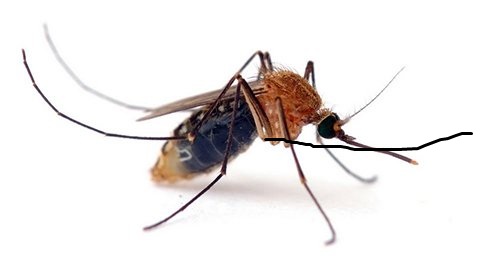 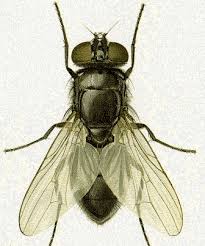 ক.মশা ও মাছি=মশামাছি
খ.বর ও বধূ=বরবধূ
২.বিরোধার্থক দ্বন্দ্ব
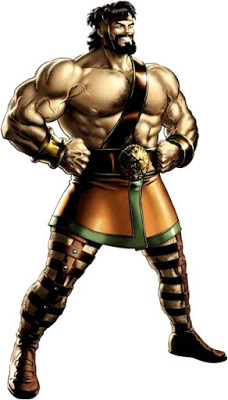 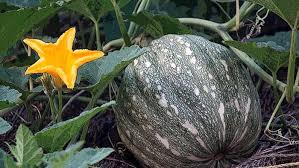 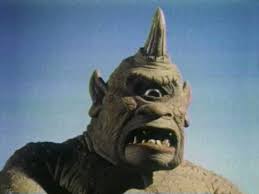 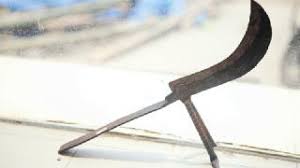 ক.দা ও কুমড়া=দা-কুমড়া।
খ.দেব ও দানব= দেব- দানব।
৩.সমার্থক দ্বন্দ্ব
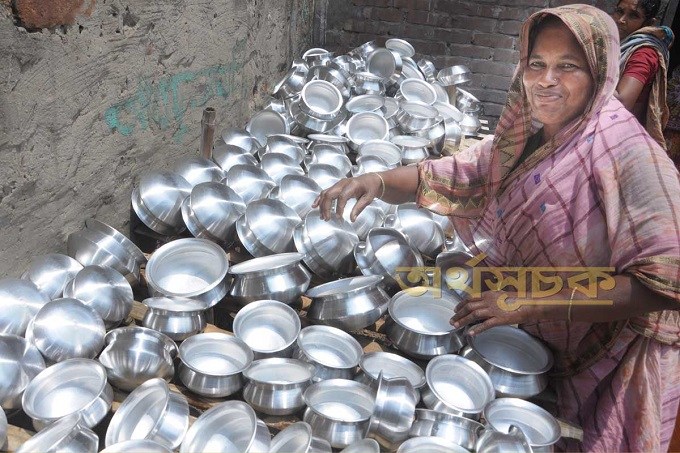 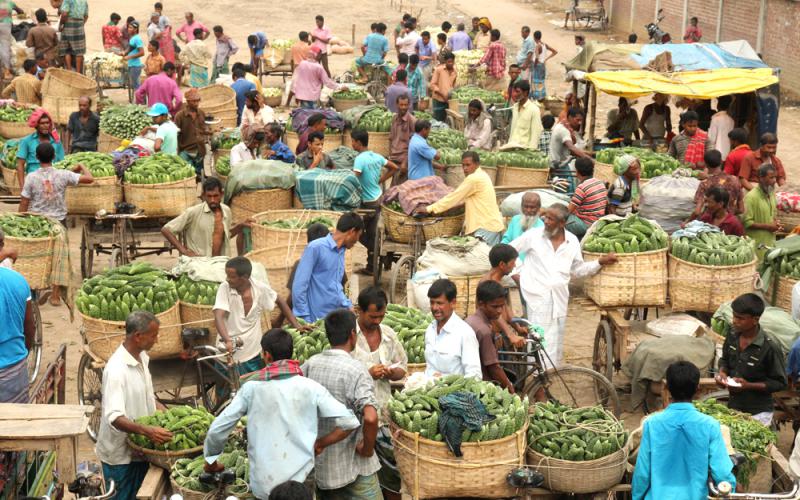 ক.হাড়ি ও পাতিল=হাড়ি-পাতিল।
খ.হাট ও বাজার=হাট-বাজার।
৪.বিপরীতার্থক দ্বন্দ্ব
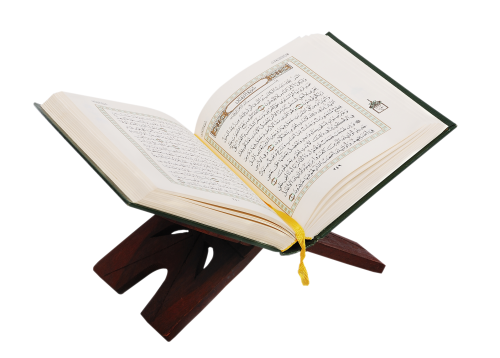 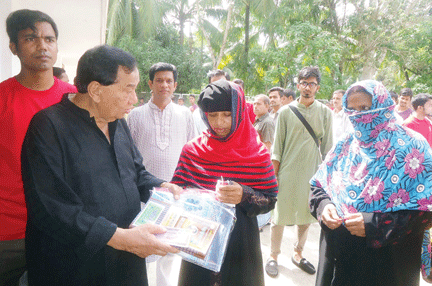 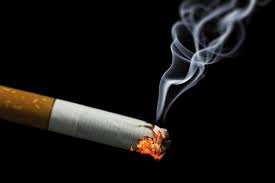 ক.ধনী ও দরিদ্র=ধনী-দরিদ্র।
খ.ভাল ও মন্দ=ভাল-মন্দ।
৫.অলুক দ্বন্দ্ব
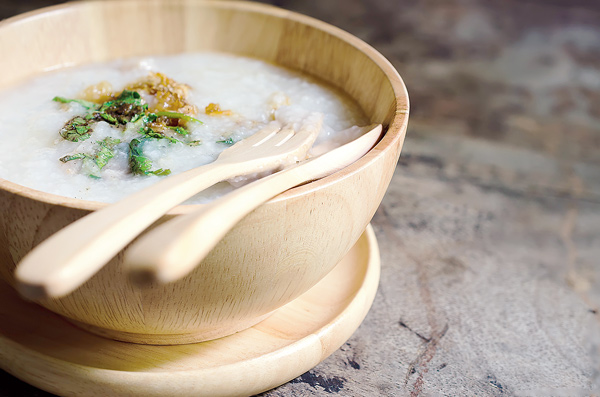 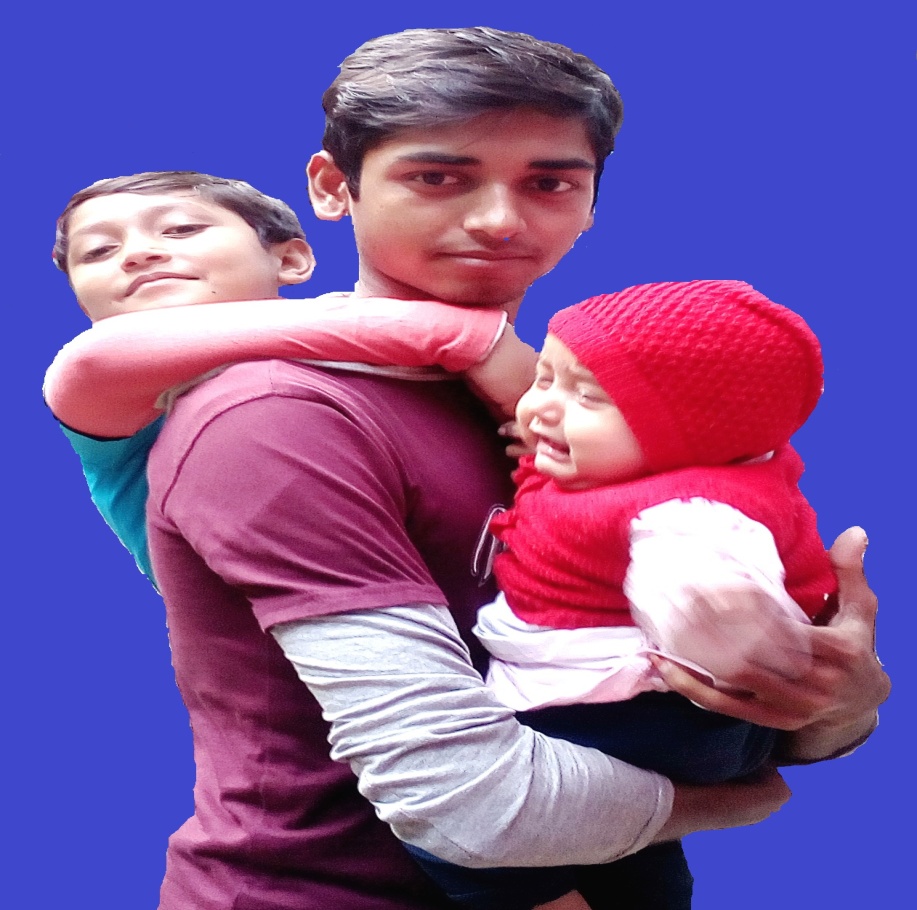 ক.দুধে ও ভাতে=দুধে-ভাতে।
খ.কোলে ও পিঠে=কোলে-পিঠে।
৬.বহুপদী দ্বন্দ্ব
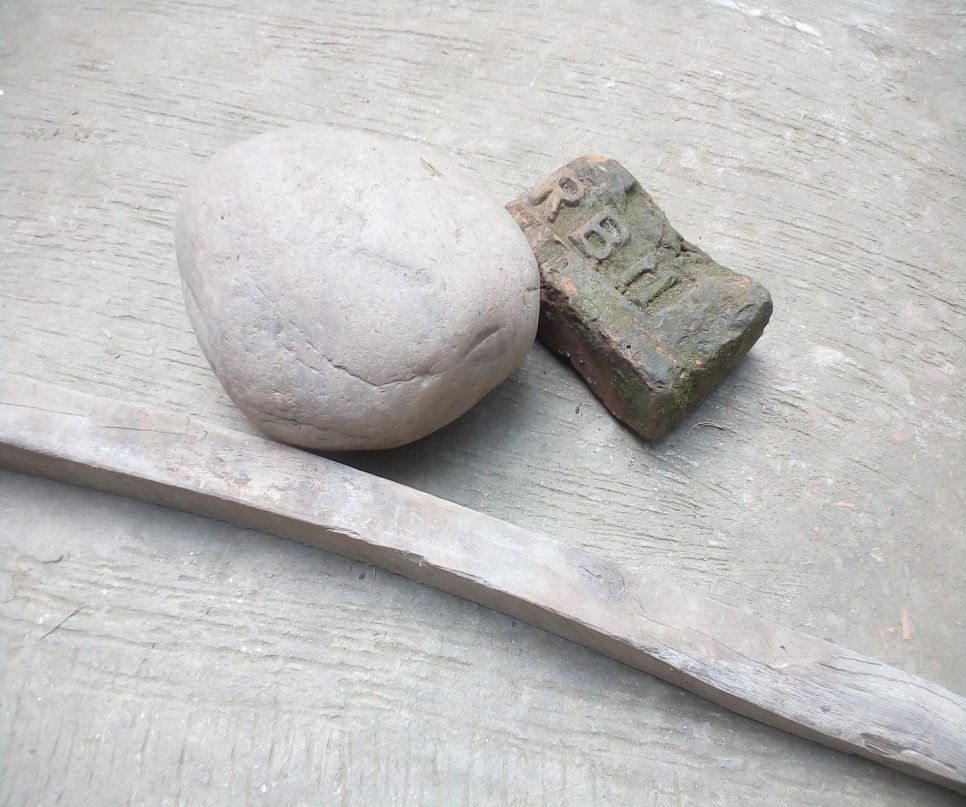 ক.আমরা=আমি,তুমি এবং সে।
খ.ইট,কাঠ ও পাথর=ইট-কাঠ-পাথর।
একক কাজ
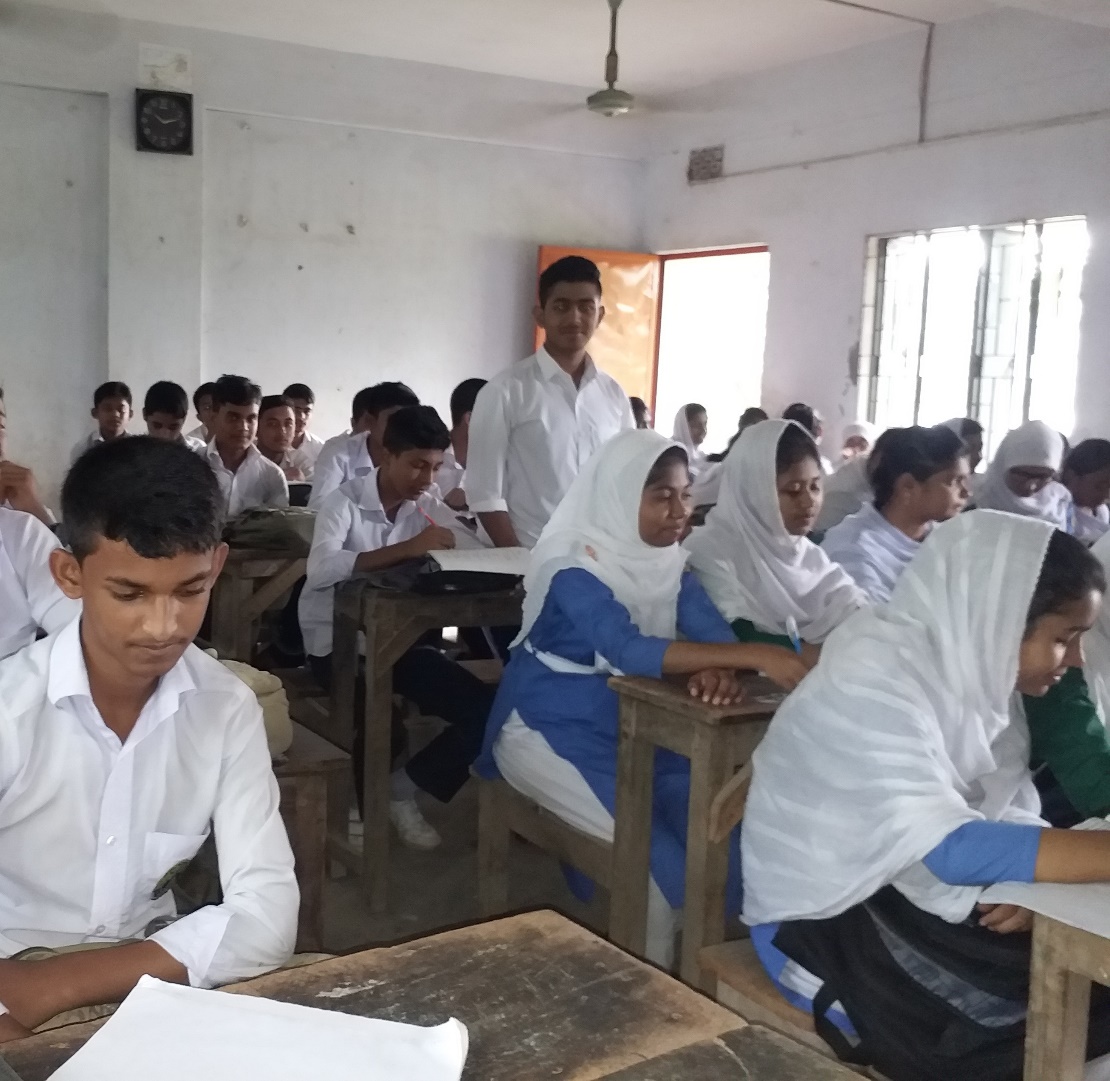 উল্লেখিত উদাহরণ ছাড়া অলুক দ্বন্দ্বের তিনটি উদাহরণ লিখ।
তৎপুরুষ সমাসের প্রকারভেদ
২য়া তৎপুরুষ(২য়া বিভক্তি লোপ পায়)
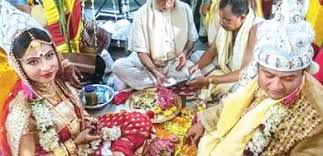 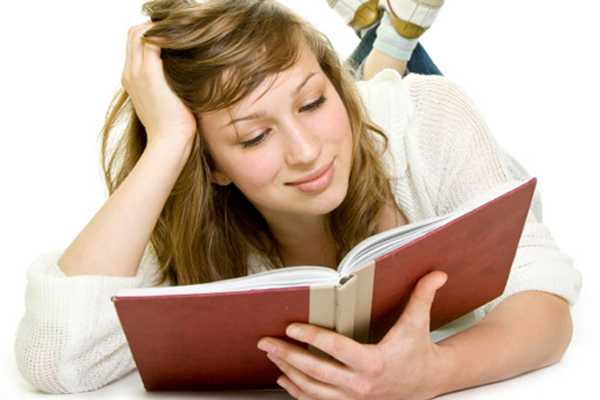 ক.বধূকে বরণ=বধূবরণ।
খ.বইকে পড়া= বই পড়া।
৩য়া তৎপুরুষ(৩য়া বিভক্তি লোপ পায়)
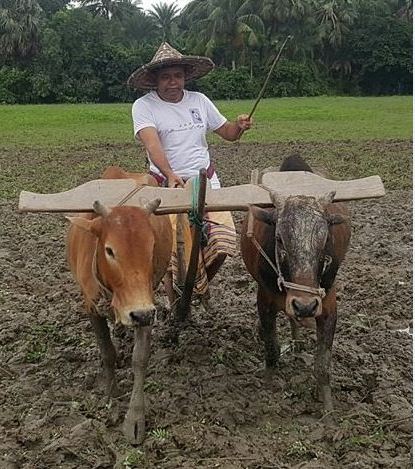 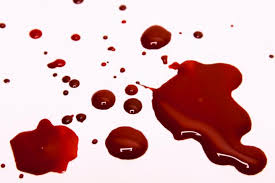 ক.রক্তাক্ত=রক্ত দ্বারা অক্ত।
খ.লাঙ্গল চষা=লাঙ্গল দ্বারা চষা।
৪র্থী তৎপুরুষ(৪র্থী বিভক্তি লোপ পায়)
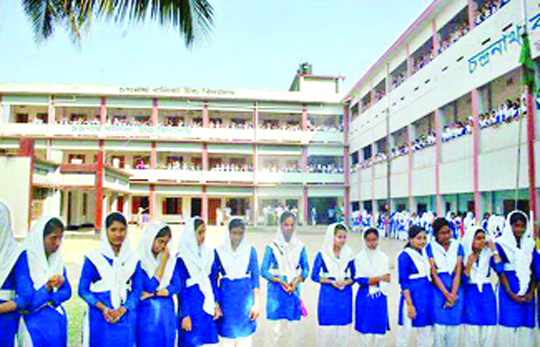 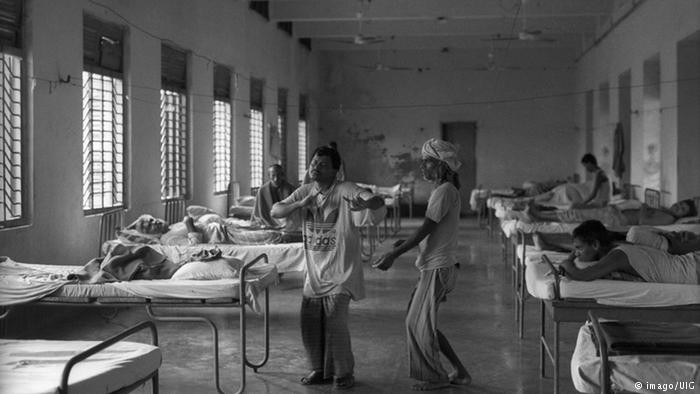 ক।বালিকাদের জন্য বিদ্যালয়=বালিকাবিদ্যালয়
খ।পাগলাদের জন্য গারদ=পাগলাগারদ
৫মী তৎপুরুষয়(৫মী বিভক্তি লোপ পায়)
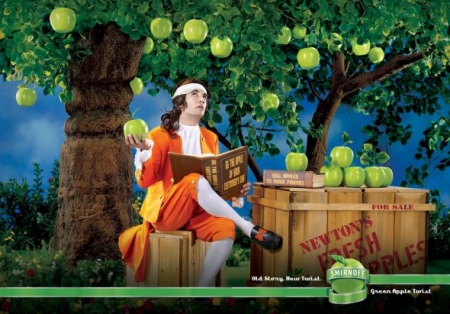 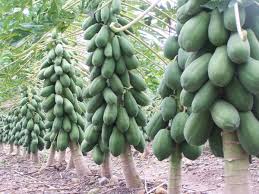 ক।গাছ থেকে পড়া=গাছপড়া।
খ।আগা থেকে গোড়া=আগাগোড়া।
৬ষ্ঠী তৎপুরুষ(৬ষ্ঠী বিভক্তি লোপ পায়)
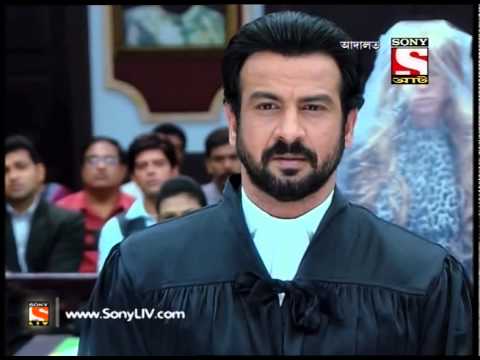 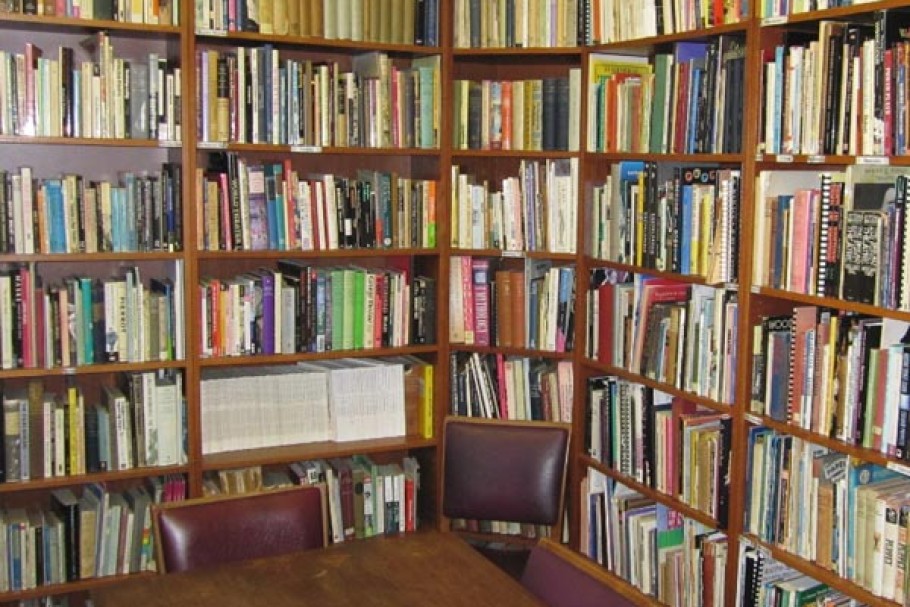 ক।উকিলের কর্ম=ওকালতি।
খ।গ্রন্থের আগার=গ্রন্থাগার।
৭মী তৎপুরুষ(৭মী বিভক্তি লোপ পায়)
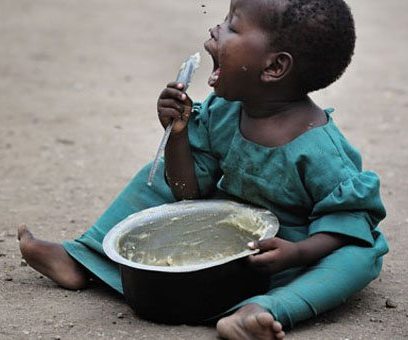 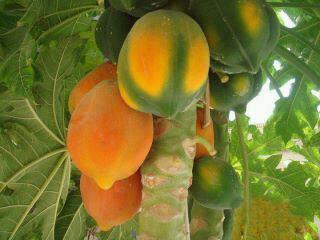 ক।ক্ষুধায় আর্ত=ক্ষুধার্ত।
খ।গাছে পাকা=গাছ পাকা।
জোড়ায় কাজ
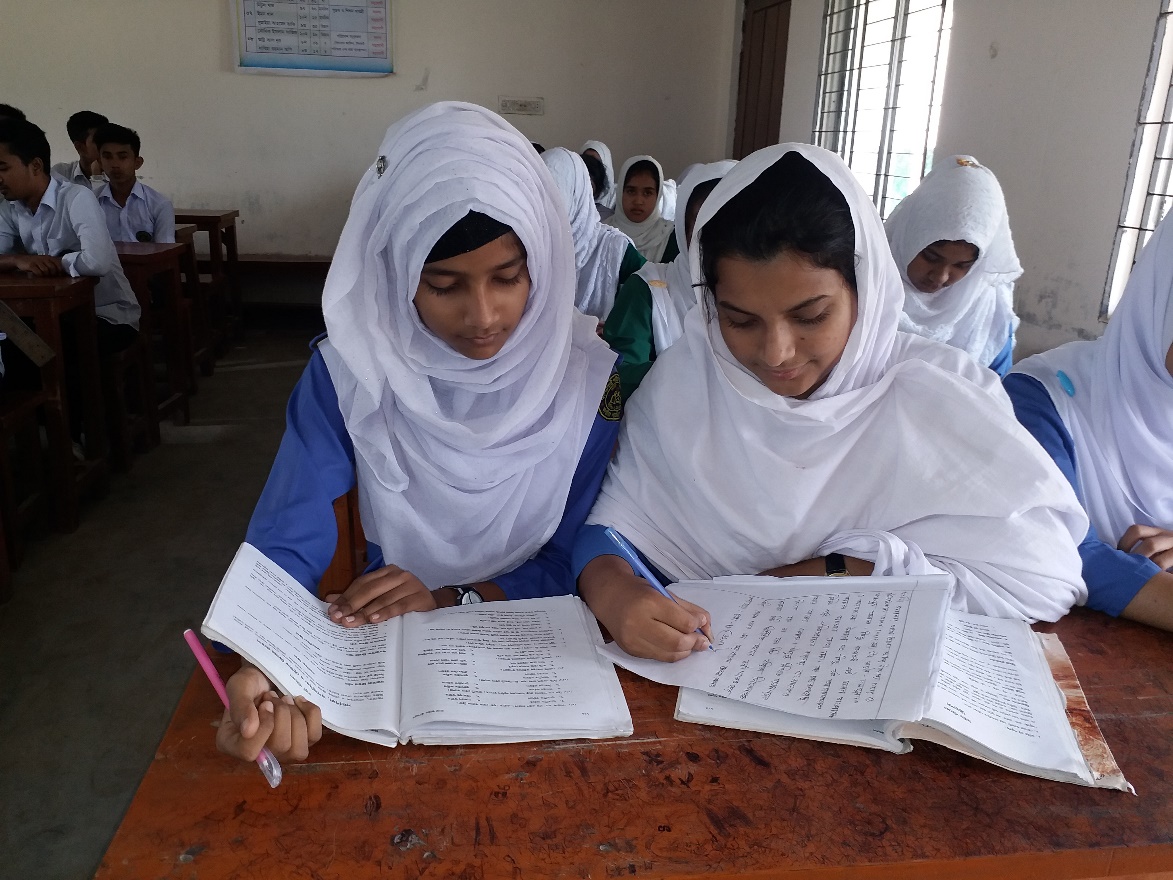 ক.৪র্থী ও ৬ষ্ঠী বিভক্তি যোগে দুটি ব্যাসবাক্য নির্ণয় করে সমস্ত পদ লিখ।
নঞ তৎপুরুষ
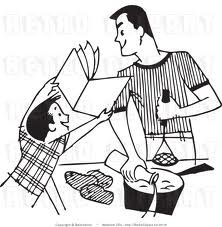 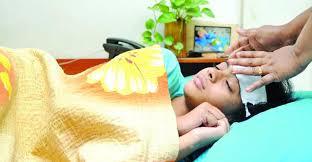 ক।নয় ভদ্র=অভদ্র।
খ।নয় সুখ=অসুখ।
অলুক তৎপুরুষ(বিভক্তি লোপ পায় না।)
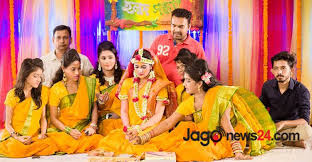 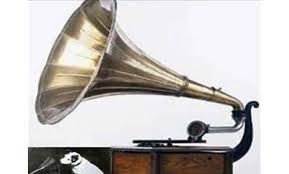 ক।গায়ে হলুদ=গায়ে হলুদ।
খ।কলের গান=কলের গান।
উপপদ তৎপুরুষ
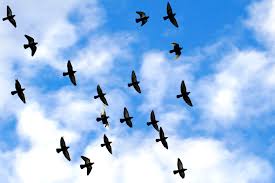 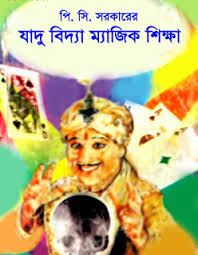 ক।আকাশে চরে যে=খেচর।
খ।যাদু করে যে=যাদুকর।
দলীয় কাজ
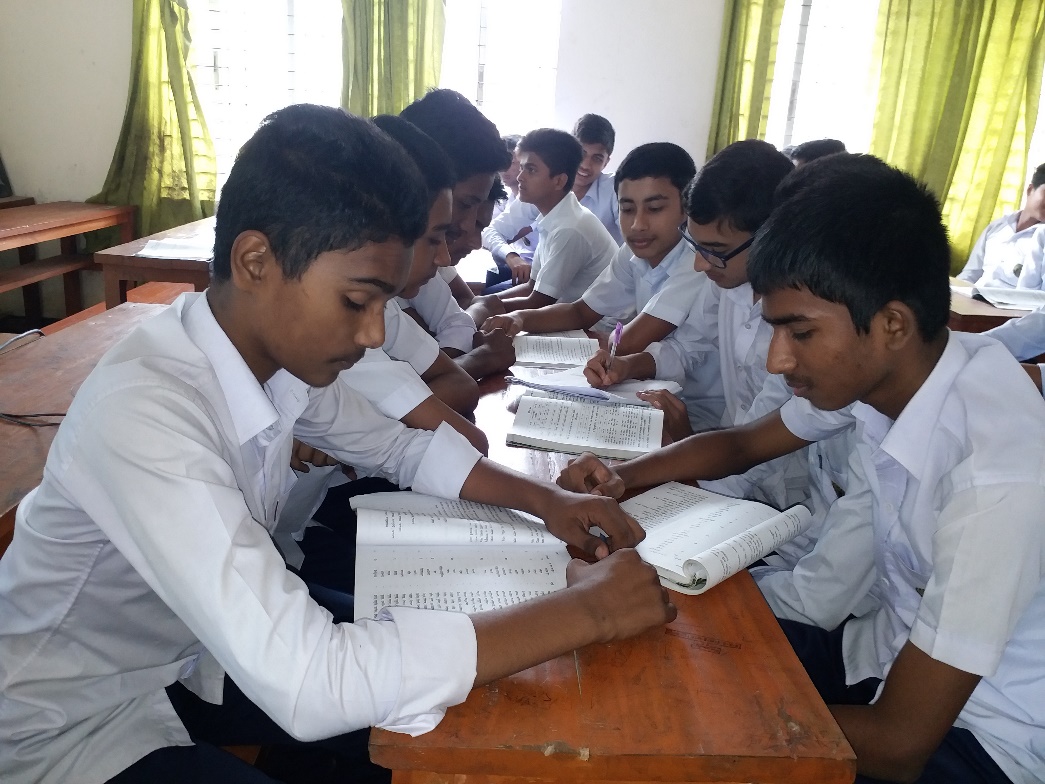 ক।তৎপুরুষ সমাসের প্রতিটি প্রকার হতে ২টি করে উদাহরন দাও।
মূল্যায়ন
ক।কোন তৎপুরুষ সমাসে বিভক্তি লোপ পায় না?
খ।নঞ তৎপুরুষ চেনার উপায় কি?
গ।উপপদ তৎপুরুষের ২টি উদাহরন বলো।
ধন্যবাদ